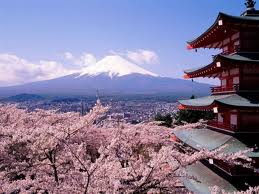 Японія – туристичний 
проспект
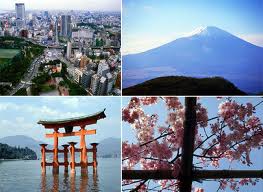 Відстань між Японією і Україною становить 9049 км.


Різниця у часі між Японією і Україною 7 годин.


Тривалість перельоту приблизно 16 годин.


Вартість квитка складає приблизно 7000 гривень.
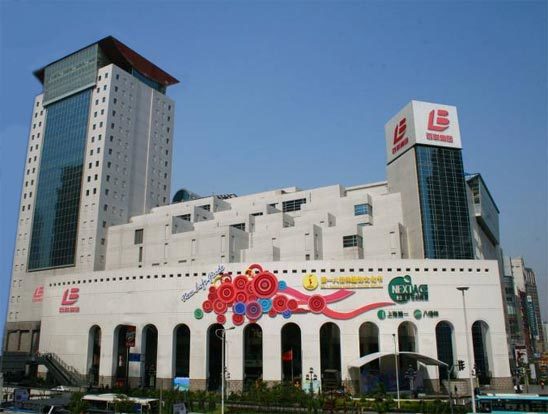 Ціни на продукти
та послуги
роли в пластмасовій упаковці – 389 єн або 35 гривень.
набір суші – 997 єн або 88 гривень.
салат з риби – 399 єн або 36 гривень.
пластиковий стаканчик з фруктами – 450 єн або 40 гривень.
червона ікра – 1000 єн або 89 гривень.
морозиво – 158 єн або 14 гривень.
сік 1 літр – 116 єн або 10 гривень 50 копійок.
булочка  - 116 єн або 10 гривень 50 копійок.
номер  в готелі – 9066 єн або 797 гривень.
стрижка - 968 єн або 86 гривень.
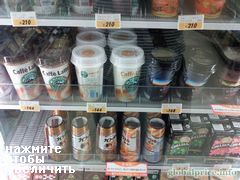 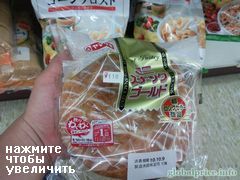 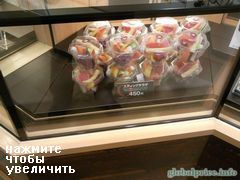 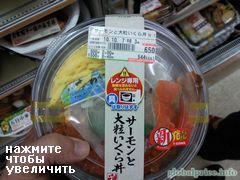 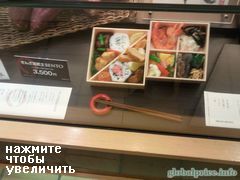 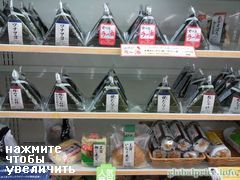 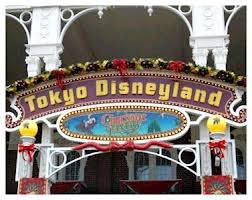 Токійський Діснейленд
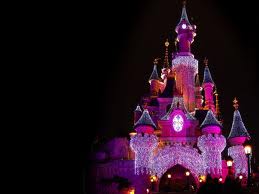 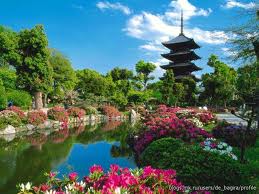 Кіото
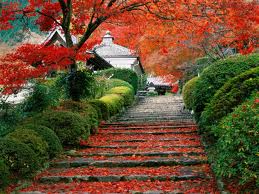 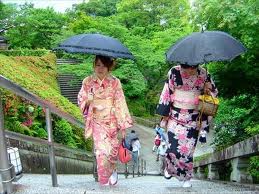 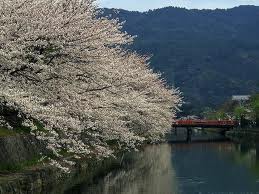 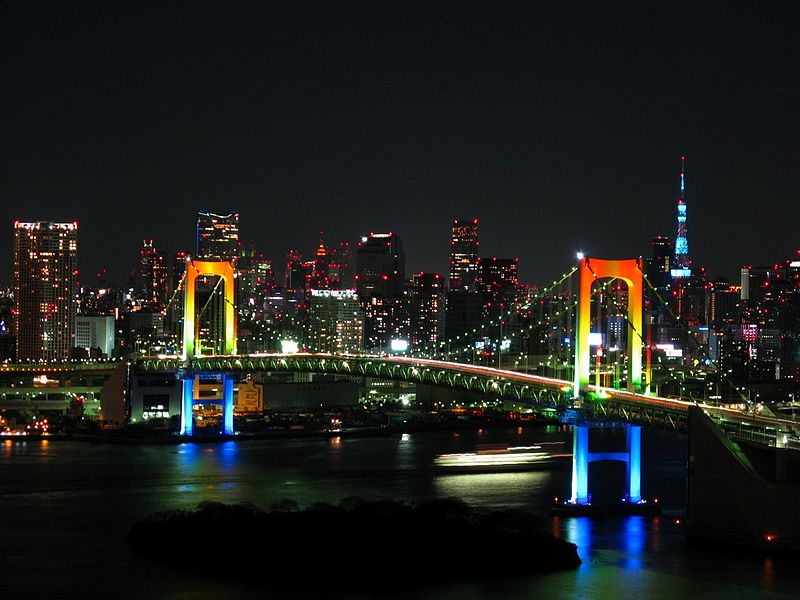 Веселковий міст
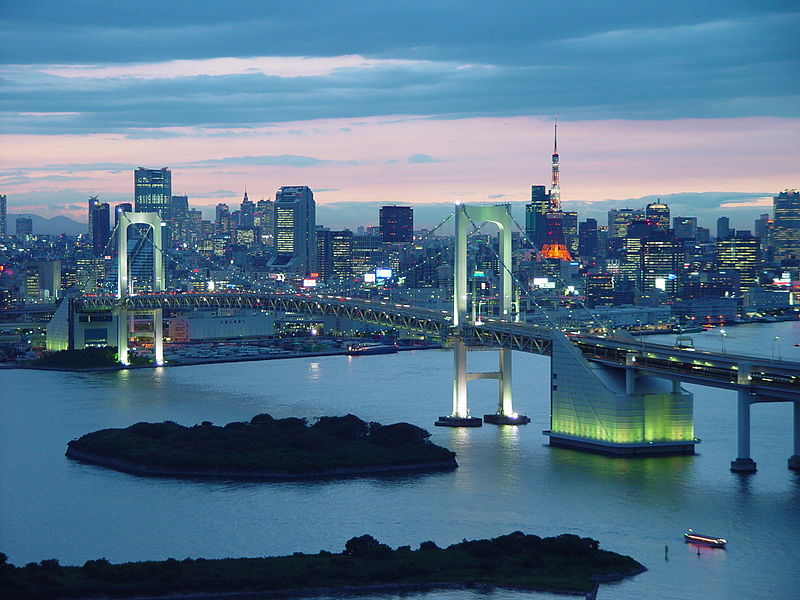